2023 EKİM AYI RAHMİ KULA ANADOLU LİSESİ ÇEDES PROJESİ
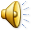 Edep-saygı-nezaket panomuz
Aile büyüklerimize mektup yazma
Edep-saygı-nezaket konferansımız
2023 EKİM AYI ÇEDES FAALİYET                    SUNUMUOKULUMUZ ÖĞRENCİLERİNE VE DEĞERLİ KONUŞMACI ARAŞ.GÖR. ENİSE OSMANOĞLU BENGİ HOCAMIZA KATKILARINDAN DOLAYI TEŞEKKÜR EDERİZ 